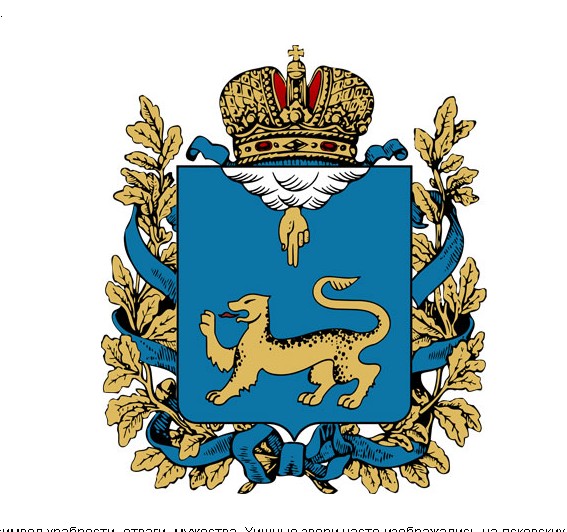 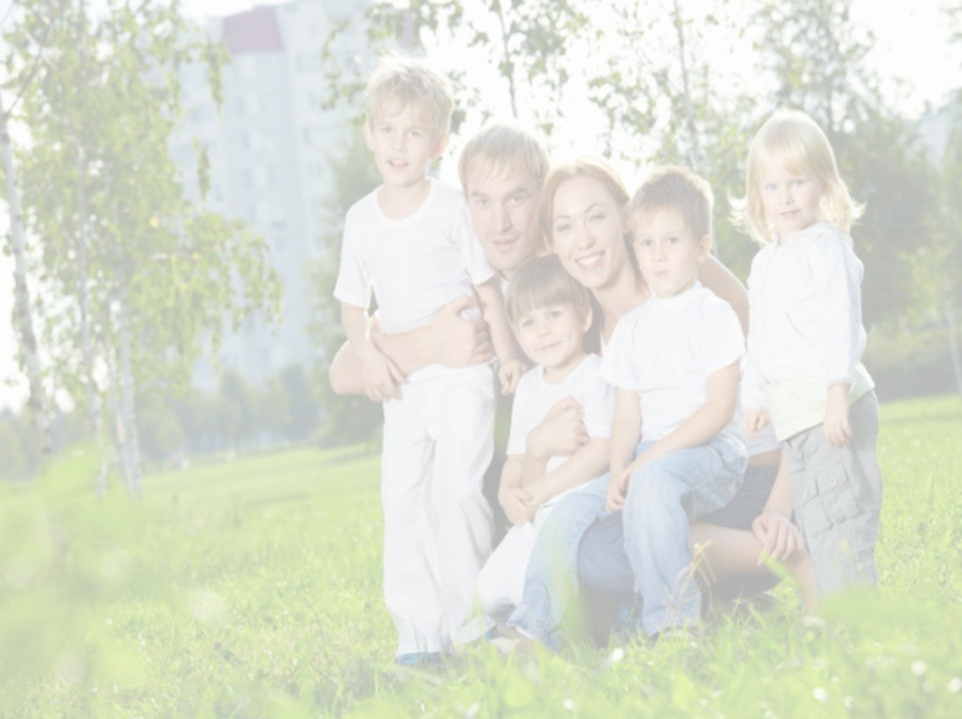 РЕАЛИЗАЦИЯ ФЕДЕРАЛЬНОЙ ПРОГРАММЫ«ЖИЛЬЕ ДЛЯ РОССИЙСКОЙ СЕМЬИ» на территории Псковской области
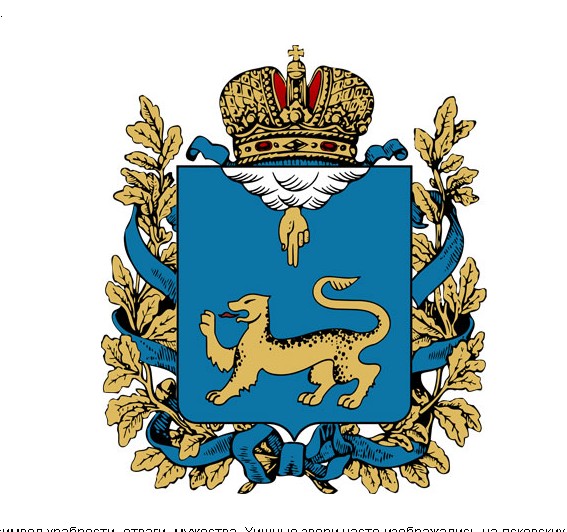 Программа «Жилье для российской семьи»
Реализация Указа Президента Российской Федерации от 7 мая 2012 года № 600 «О мерах по обеспечению граждан Российской Федерации доступным и комфортным жильем и повышению качества жилищно-коммунальных услуг» 
Разработчики программы: Минстрой России, АО «Агентство по ипотечному жилищному кредитованию» (АИЖК)
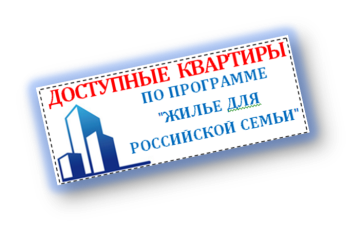 Цели программы:

поддержка отдельных категорий
 граждан, нуждающихся в улучшении жилищных условий;

увеличение объемов строящегося жилья в Псковской области;

- повышение доступности жилья за счет снижения средней стоимости одного квадратного метра жилья путем частичной компенсации застройщикам затрат на строительство инженерных сетей, подведенных к указанному жилью.
2
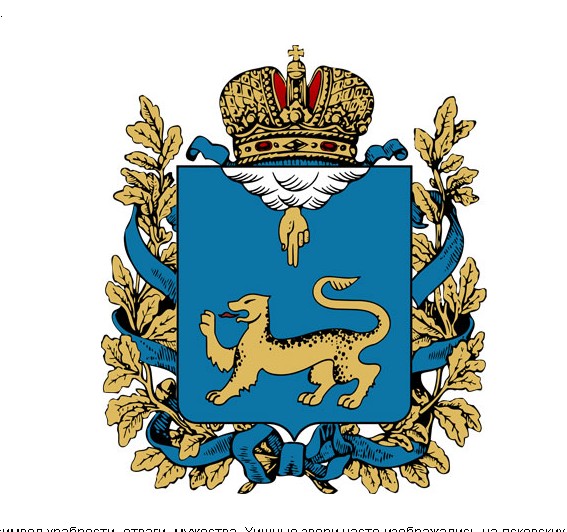 Основные условия реализации программы
Срок реализации программы: 2014 - 2017 гг. ( с возможным продлением срока окончания)
Объем строительства: 25 млн кв.м по РФ, не менее 30,9 тыс. кв.м по Псковской обл. ( до 89 тыс. кв.м.)
Объем строительства одного проекта:  не менее 10 тыс. кв.м 
Преимущество для застройщиков:  выкуп построенных в рамках проекта
 инженерных сетей (не более 4 тыс. руб. на кв.м). 
Категория жилья: 
экономический класс (стоимость – 35 тыс.  руб. или 80 % рыночной стоимости 1 кв.м)
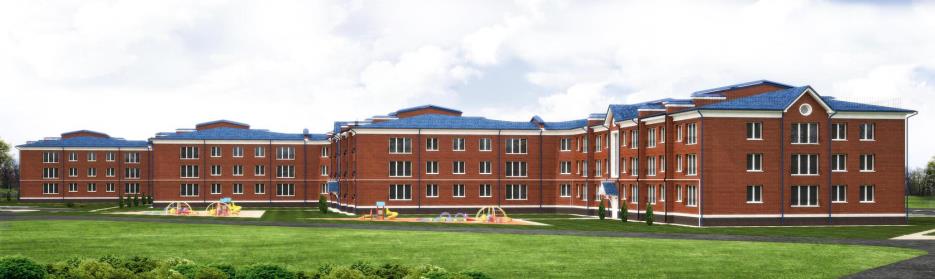 3
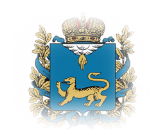 Реализация программы   «Жилье для российской семьи»
Строительство жилья экономкласса
Возврат части средств (не более 4 тыс. руб. с кв.м.)
Обеспечение жилья объектами инженерной инфраструктуры
Продажа жилья отдельным категориям граждан по 35 тыс. руб. за кв.м
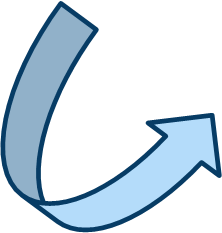 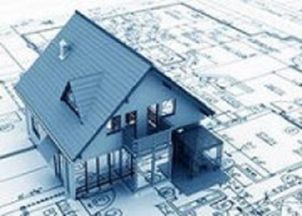 Выкуп инженерной инфраструктуры АИЖК и передача РСО
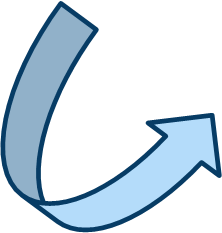 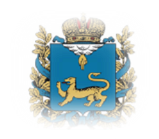 Жилье экономического класса
цена не превышает 35 тыс. руб. или 80 % от рыночной стоимости 1 кв. м
индивидуальный жилой дом не более трех этажей, общей площадью до 150 кв.м.;
блок в составе состоящего из нескольких блоков жилого дома блокированной застройки не более трех этажей, общей площадью до 150 кв.м.;
квартира в многоквартирном доме, общей площадью до 100 кв.м.
класс энергосбережения не ниже «В»;
 внутренняя отделка жилого помещения, пригодного для проживания, и установка инженерного оборудования;
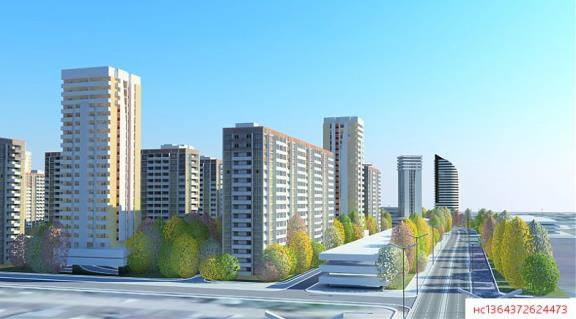 обеспеченность объектами социального и коммунально-бытового назначения, инженерно-технического обеспечения и территориальная доступность;
доступность для маломобильных групп населения.
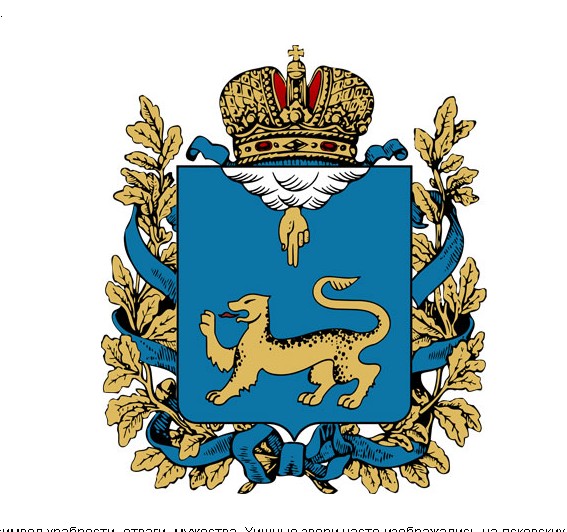 Перечень категорий граждан, имеющих право на приобретение жилья экономического класса в рамках программы (1)
6
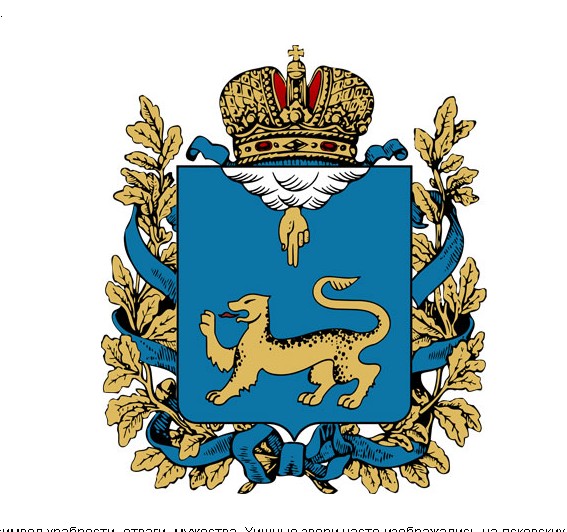 Перечень категорий граждан, имеющих право на приобретение жилья экономического класса в рамках программы (2)
7
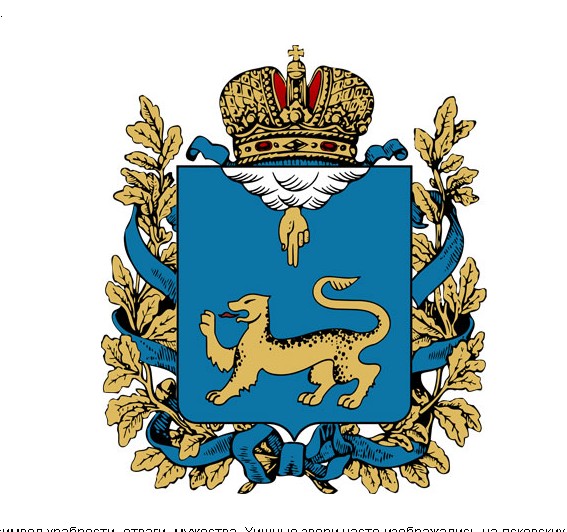 Основные условия участия в программе «Жилье для российской семьи»
Критерии отбора застройщиков:
наличие у застройщика/учредителей застройщика опыта не менее, чем 2 года;
совокупный объем ввода в эксплуатацию многоквартирных домов или жилых домов за последние 2 года – не менее 10 тыс. кв. м;
наличие у застройщика/тех. заказчика допуска СРО ; 
отсутствие договоров долевого участия до участия в программе;
инженерные сети, планируемые к выкупу, не введены в эксплуатацию до участия в программе.
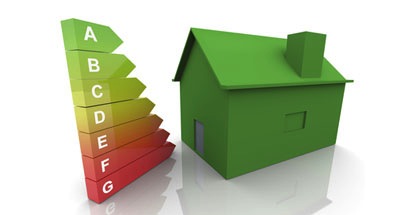 Критерии отбора земельных участков:
поставлен на кадастровый учет;
принадлежит застройщику на праве
      собственности / аренды;
не находится в залоге (кроме залога в целях реализации проекта);
не состоит под арестом / запретом совершать определенные действия
8
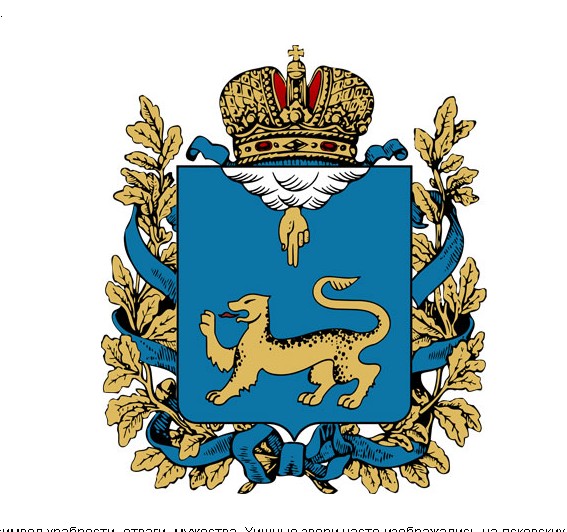 Реализация программы на территории Псковской области
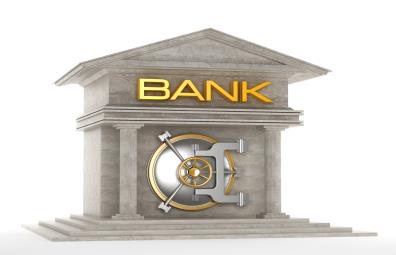 Застройщики - участники программы:
ООО «Борисов ручей-1» –  10 тыс. кв.м.
ООО «Текспроект» - 50 тыс. кв.м.
ОАО «Псковжилстрой» – 10,1 тыс. кв.м.
Заявленный объем жилья экономического класса, планируемого  к вводу в эксплуатацию в рамках Программы до 1 июля 2017 года - 30,9 тыс. кв.м.
Ипотечное кредитование:

ОАО «Россельхозбанк», 
ОАО «Сбербанк», 
ЗАО «ВТБ 24» (ПАО),
ЗАО «Сургутнефтегазбанк», ОАО «Акционерный коммерческий банк «Ак Барс». 
Банк, предоставляющий социальную ипотеку в рамках программы «Жилье для российской семьи», -  
ООО Псковский ФАКБ «Российский капитал» (ПАО).
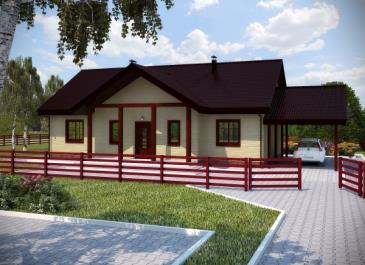 9
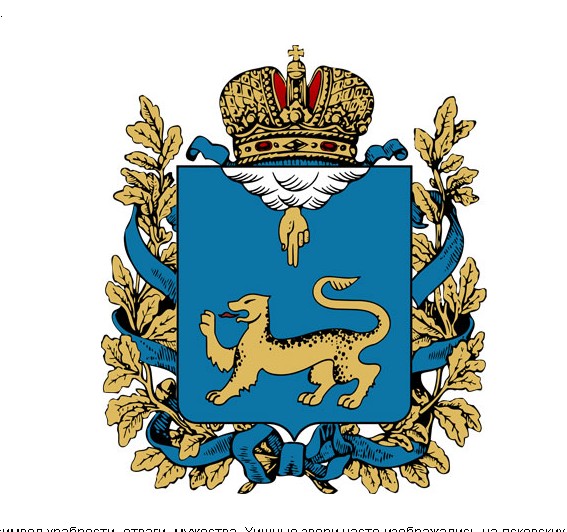 Порядок информирования о ходе реализации программы
Государственным комитетом Псковской области по делам строительства и жилищно-коммунального хозяйства и органами местного самоуправления на своих официальных сайтах в информационно-телекоммуникационной сети «Интернет» размещается информация о ходе реализации программы.
Сайт Государственного комитета:   jkh.pskov.ru
Контактные данные: 
г. Псков, ул. Ленина, д. 6а, каб. 7
Тел. 29-99-01
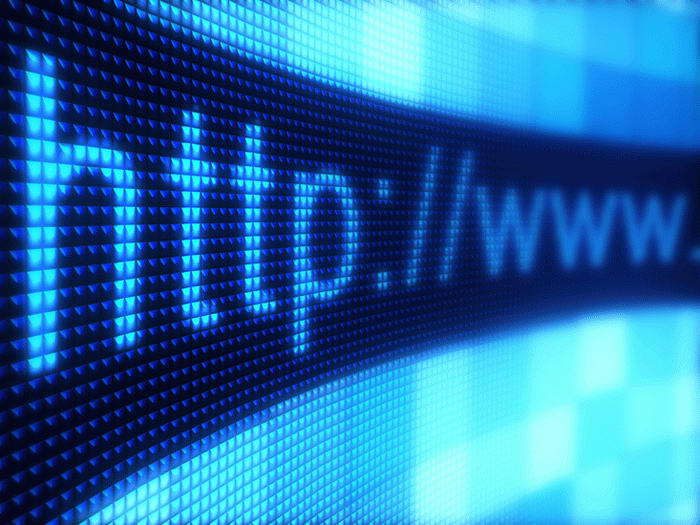 10
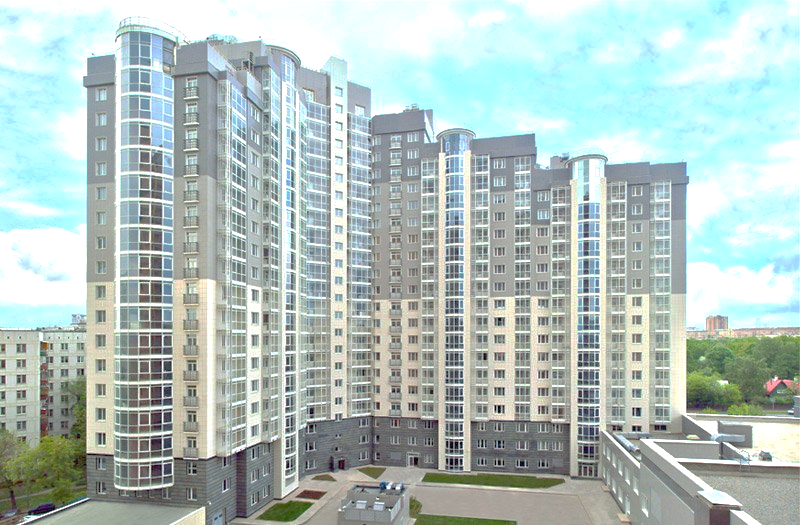 Спасибо за внимание!
11